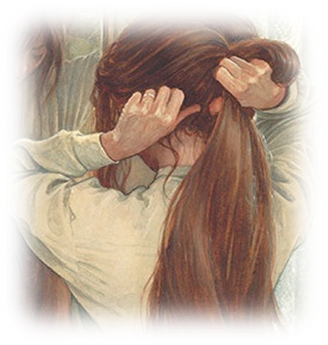 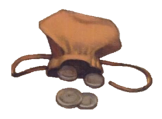 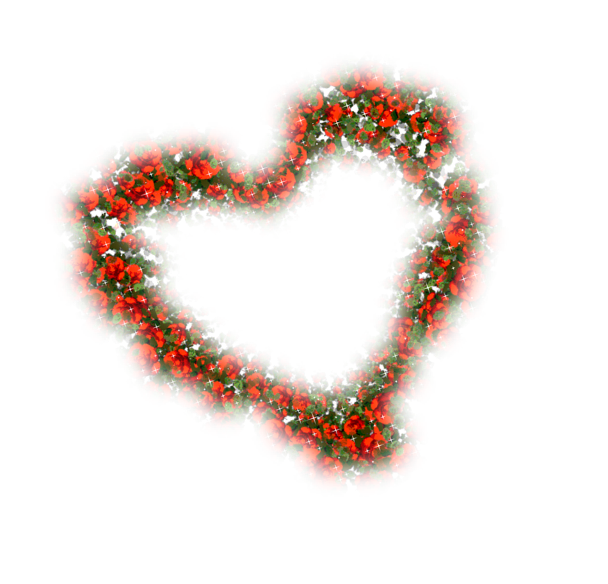 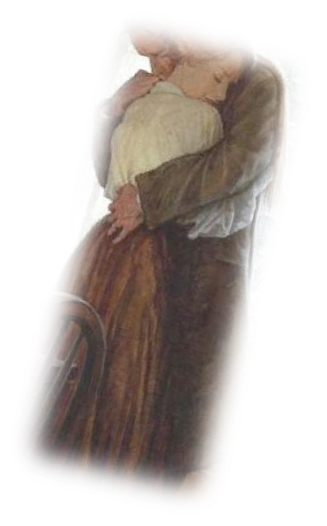 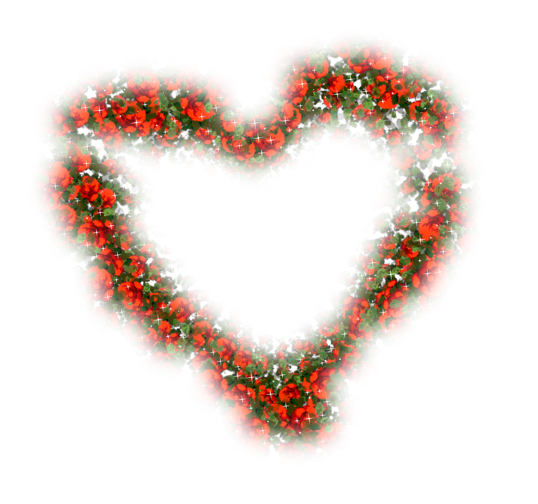 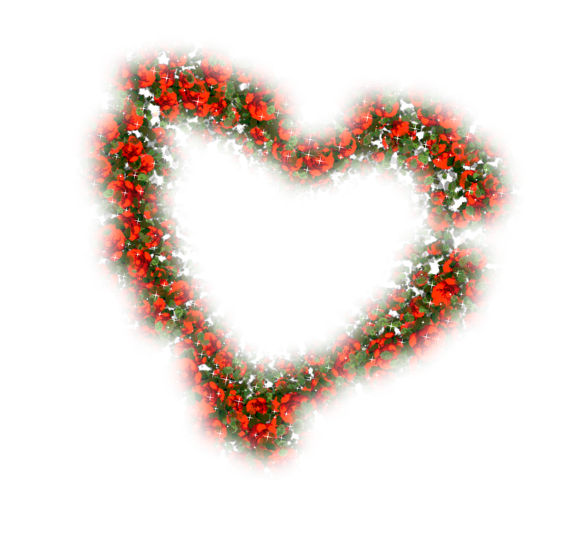 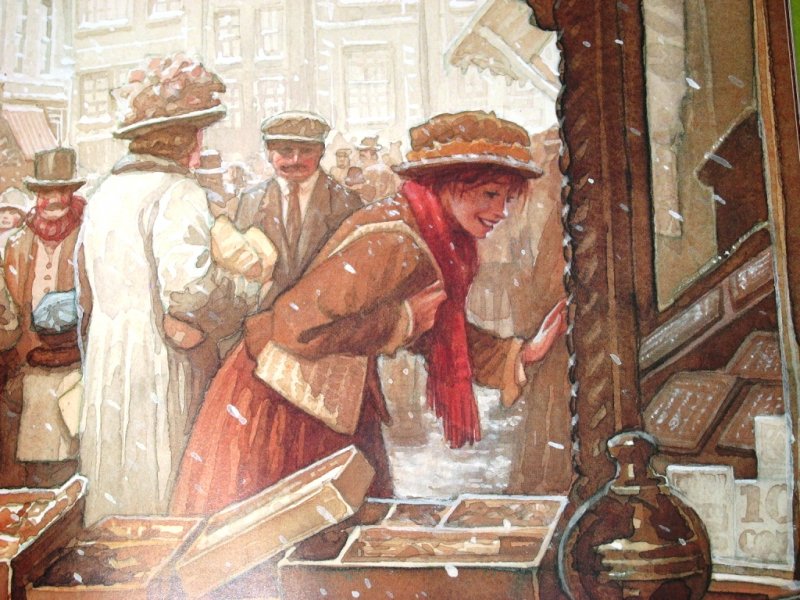 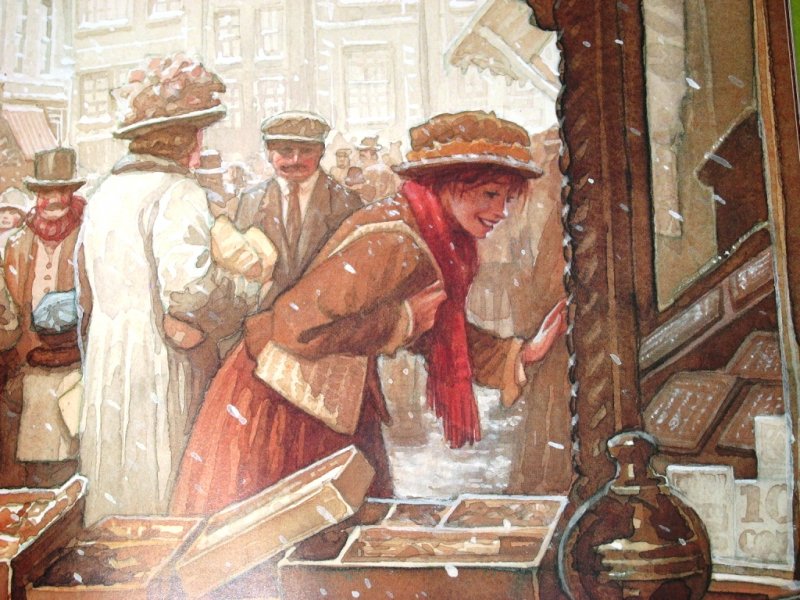 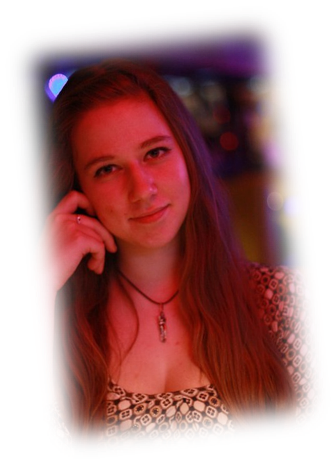 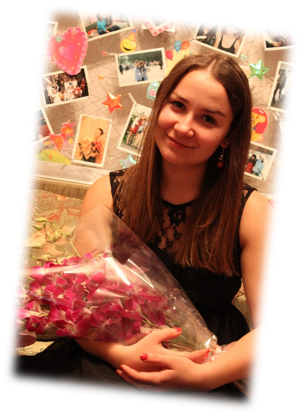 Careographers:
Ksenia Belina
Ekaterina Karpuhina
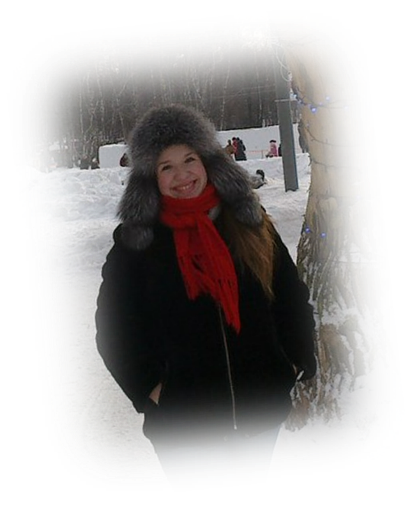 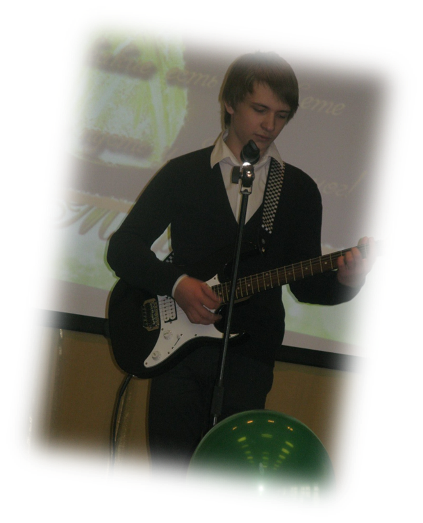 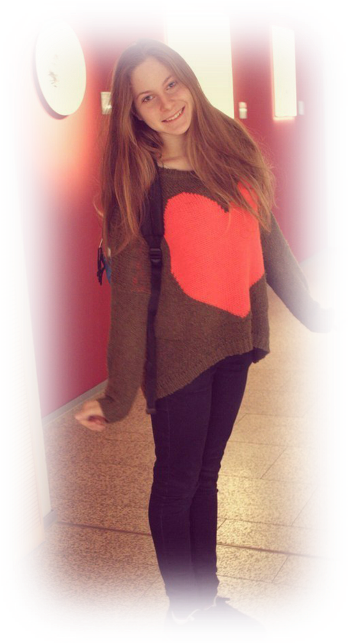 At cast:
Della - Alena Sulimenko
Jim – Dmitry Shulgin
Shop assistant 1 - Sasha Kosterina
Shop assistant 2 - Nikita Arumugam
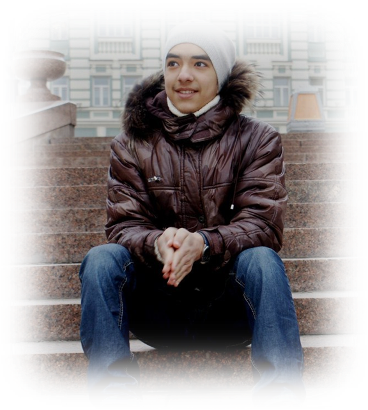 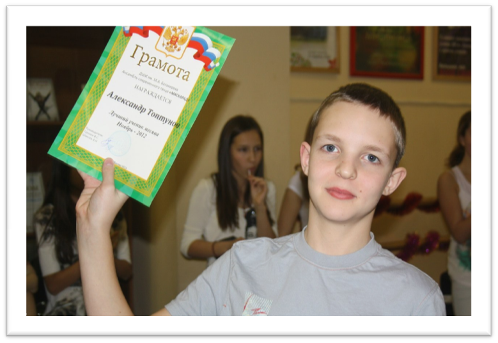 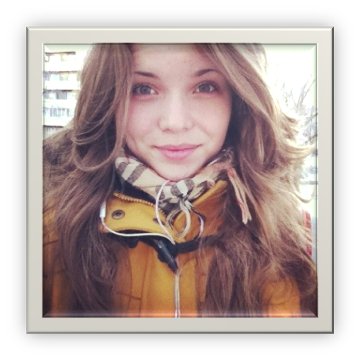 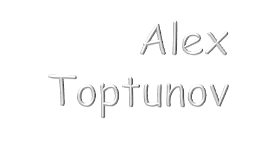 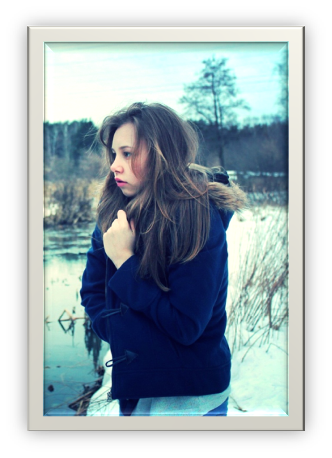 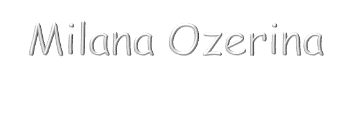 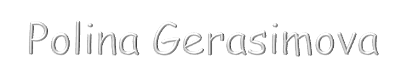